Unit 8
What subjects do you 
have today?
Lesson 2
1. Look, listen and repeat.
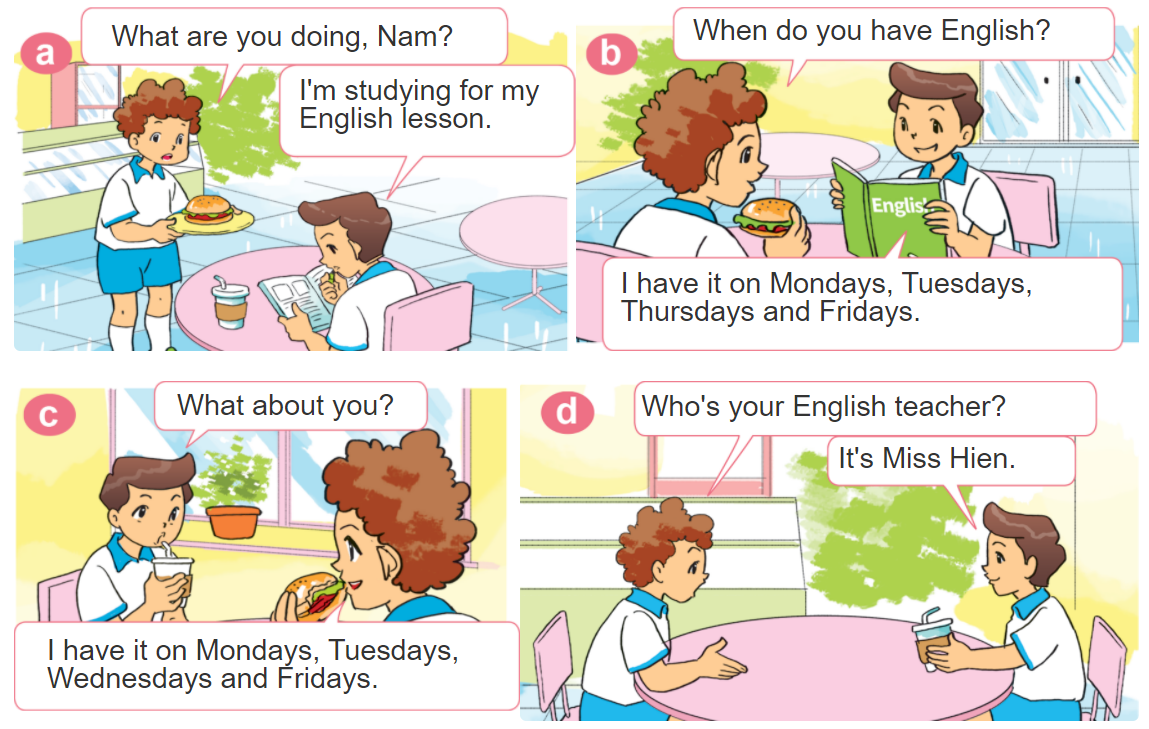 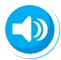 2. Point and say
When do you have Science, ___.
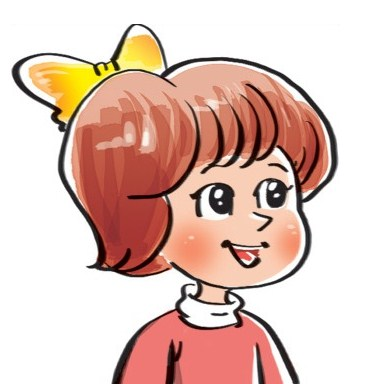 I have it on ___________.
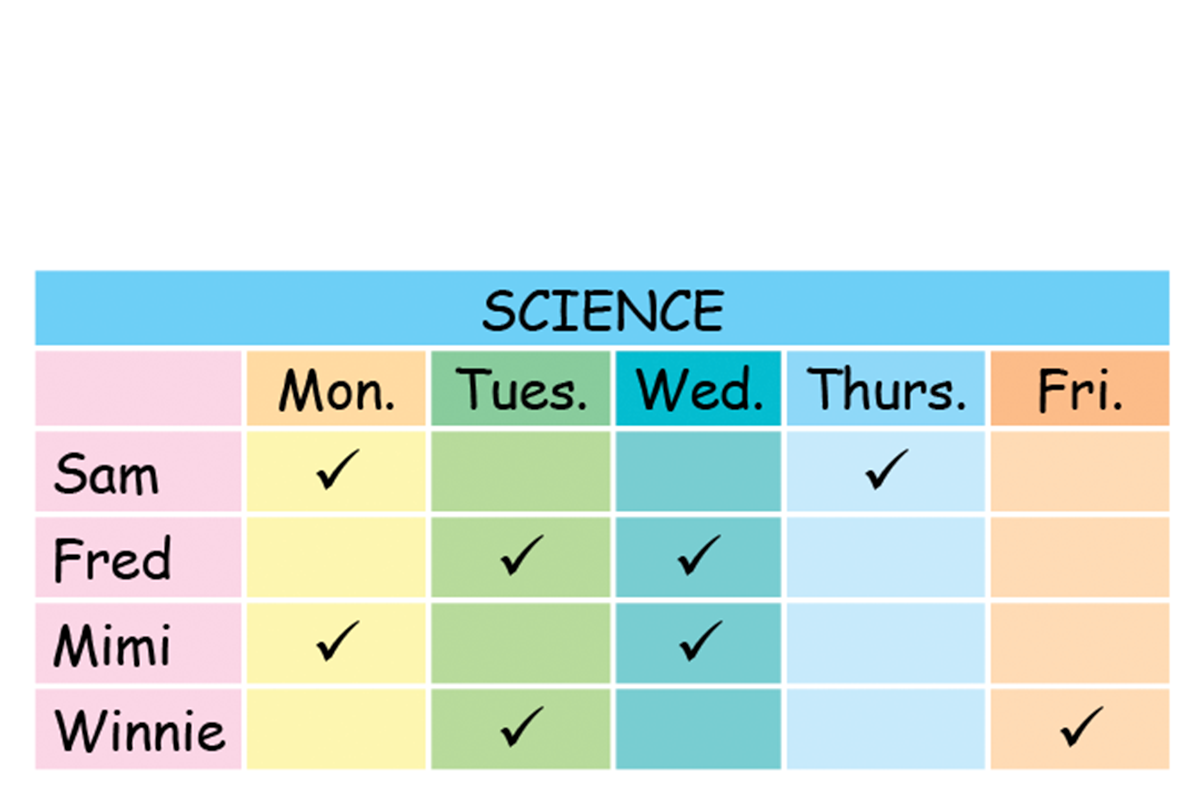 Structures:
Hỏi và trả lời hôm nay bạn có những môn gì:
When do you have ____________?
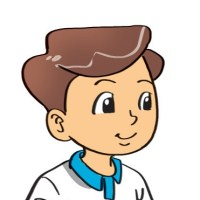 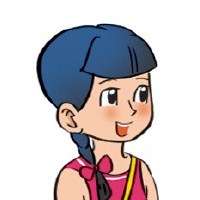 I have it on _______.
+ thứ
+ môn học
(Tớ có vào thứ ______.)
(Khi nào bạn có
môn ________?)
Hỏi và trả lời ai dạy bạn môn học nào đó:
It’s Mr./Miss 
__________.
Who is your _________ teacher?
+ môn học
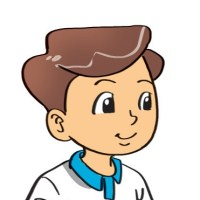 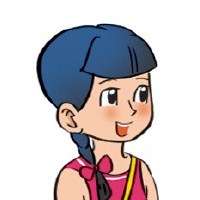 + tên giáo viên
(Ai là giáo viên môn ____?)
(Đó là thầy/cô ____)
3. Let’s talk
What subjects do you 
have today?
I have _________.
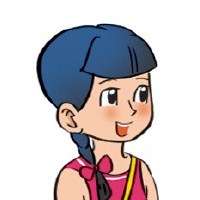 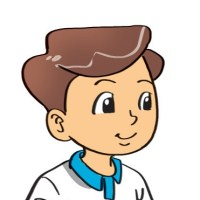 When do you have ________?
I have it on _____.
It’s ________.
Who is your ______ teacher?
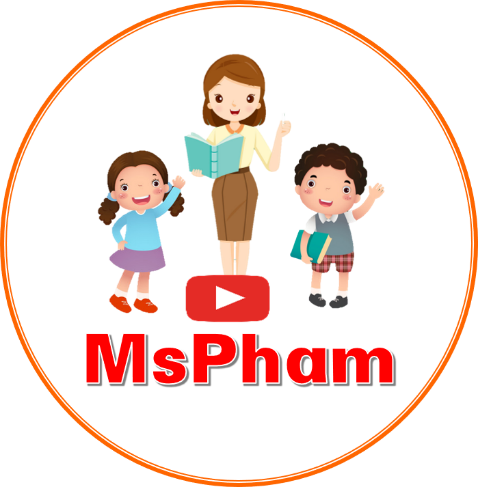 Ms Huyền Phạm
0936.082.789
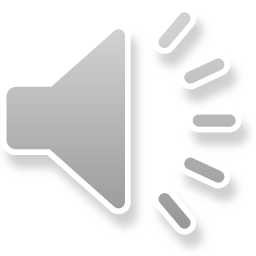 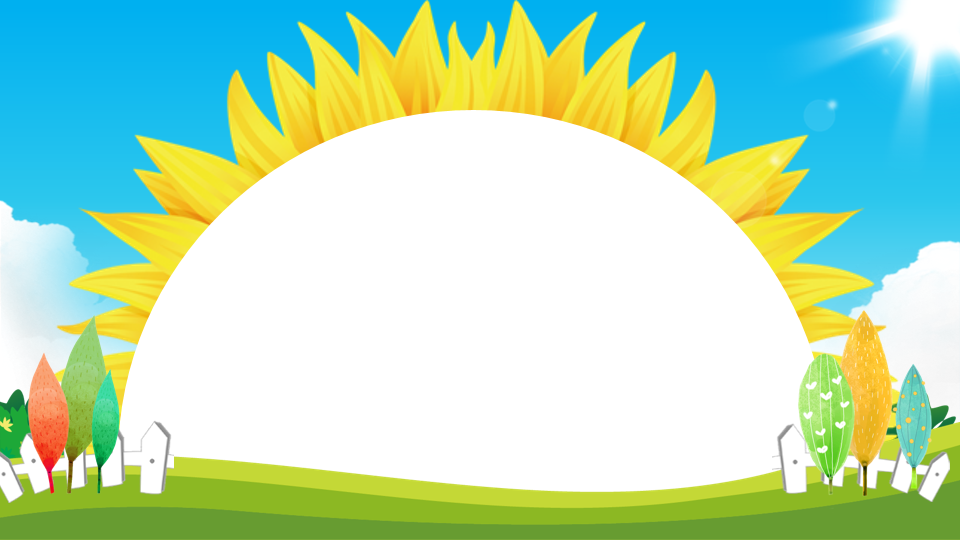 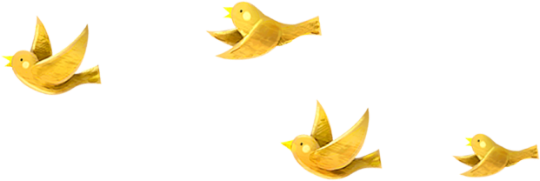 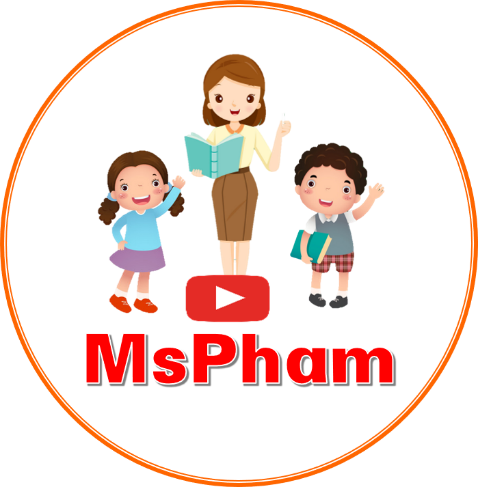 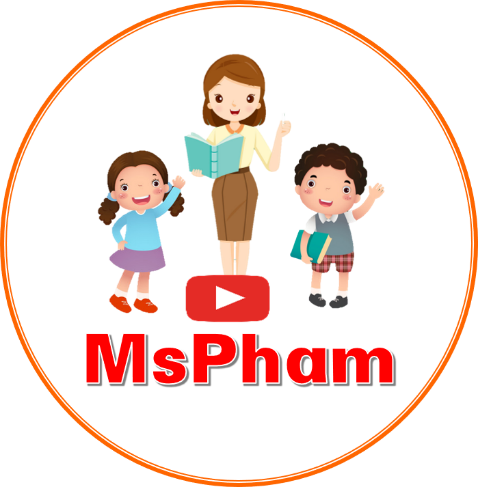 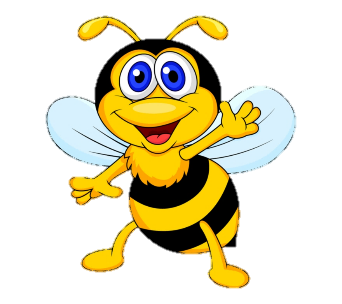 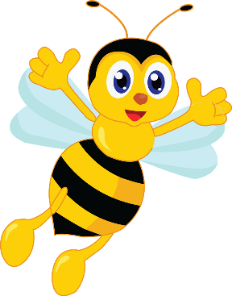 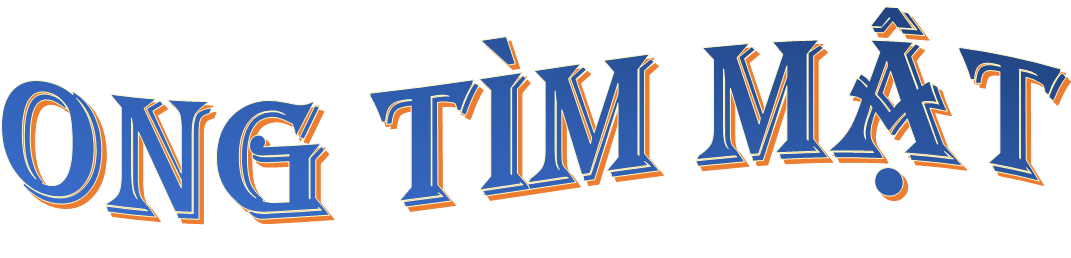 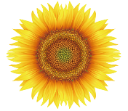 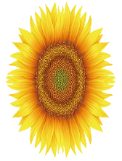 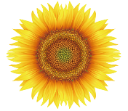 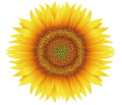 Ms Huyền Phạm
0936.082.789
Ms Huyền Phạm
0936.082.789
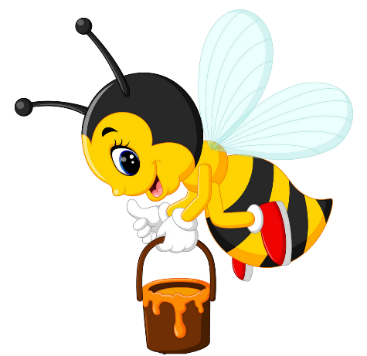 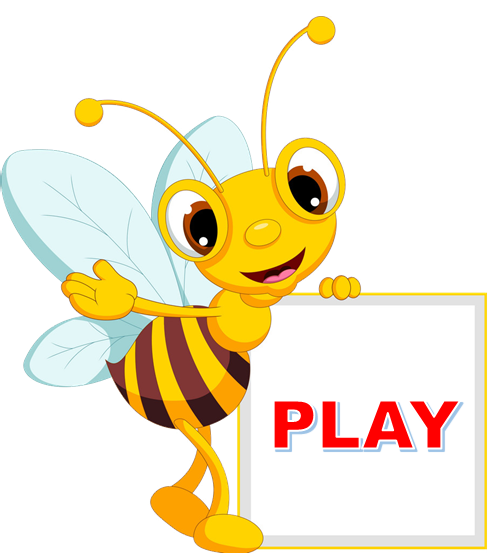 Ms Huyền Phạm - 0936.082.789 – YOUTUBE: MsPham.  Facebook: Dạy và học cùng công nghệ.
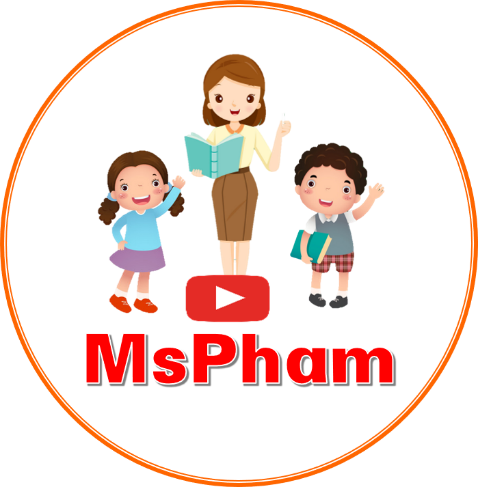 Ms Huyền Phạm
0936.082.789
[Speaker Notes: Ms Huyền Phạm - 0936.082.789 – YOUTUBE: MsPham.  Facebook: Dạy và học cùng công nghệ.]
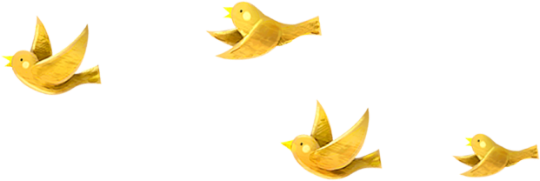 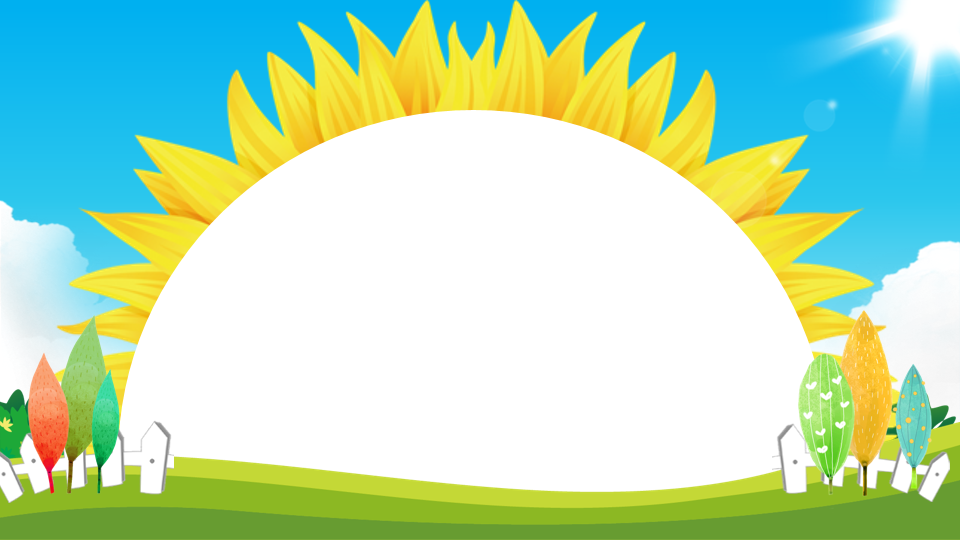 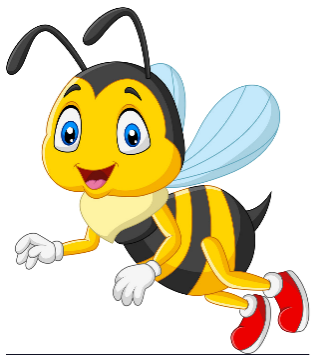 When do you have 
Vietnamese?
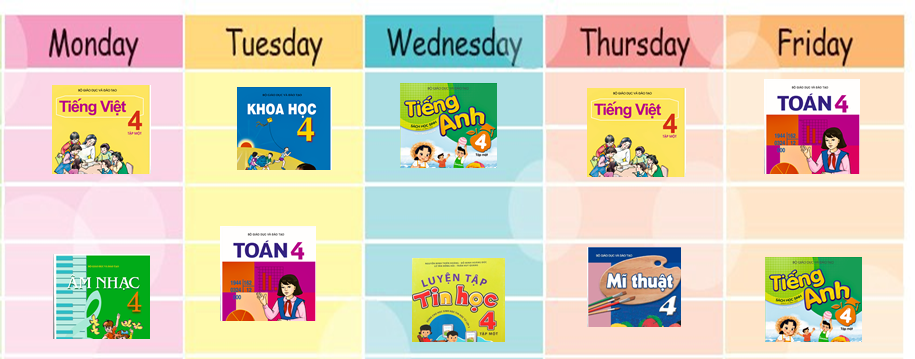 Next
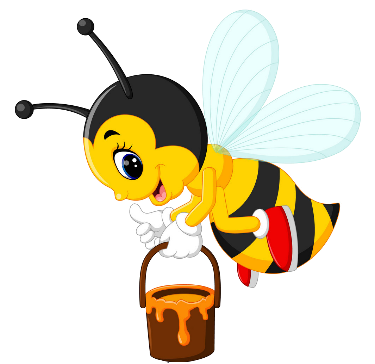 I have it on Mondays and Thursday.
I have it on Mondays and Thursdays.
I have it on Monday and Thursday.
I have it on Monday and Thursdays.
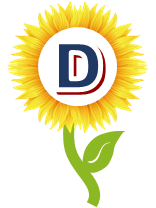 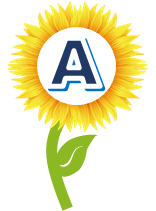 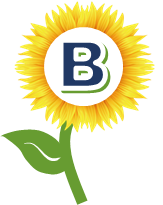 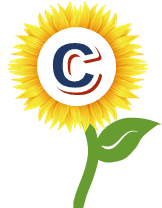 [Speaker Notes: Ms Huyền Phạm - 0936.082.789 – YOUTUBE: MsPham.  Facebook: Dạy và học cùng công nghệ.]
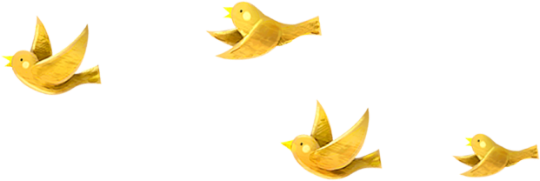 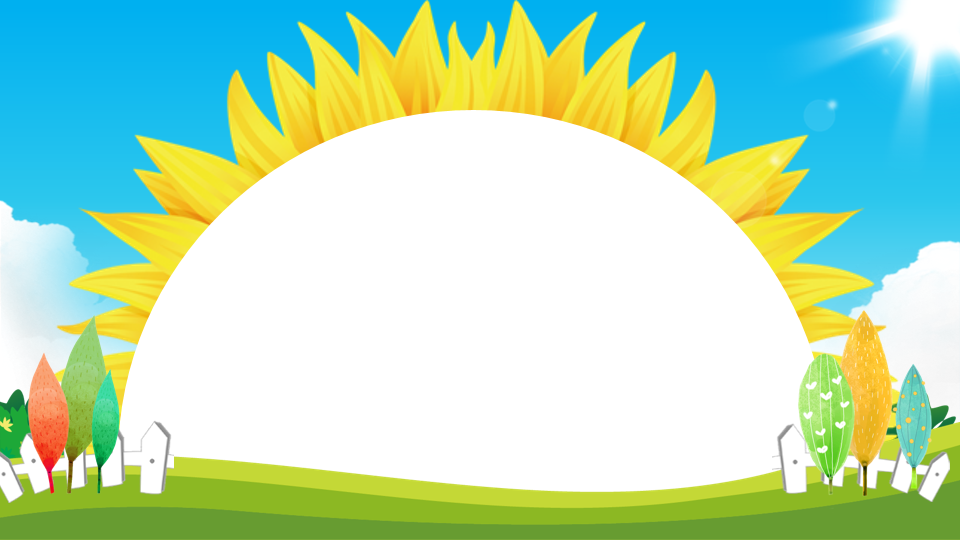 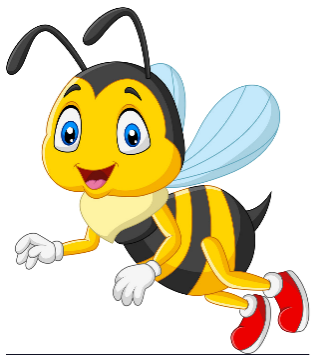 When do you have Music?
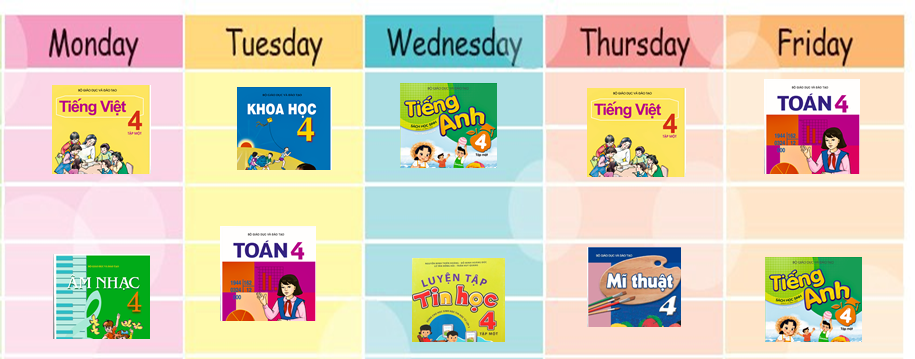 Next
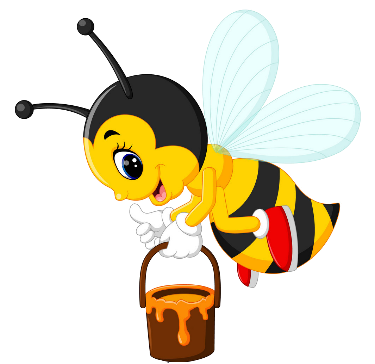 I have it on Thursdays.
I have it on Tuesdays.
I have it on Mondays.
I have it on Wednesday.
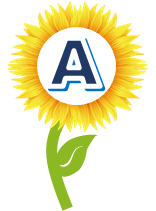 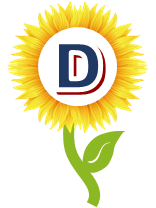 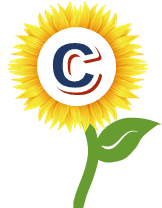 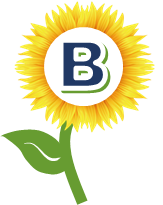 [Speaker Notes: Ms Huyền Phạm - 0936.082.789 – YOUTUBE: MsPham.  Facebook: Dạy và học cùng công nghệ.]
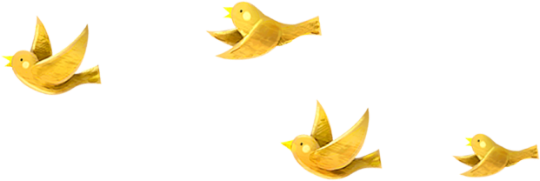 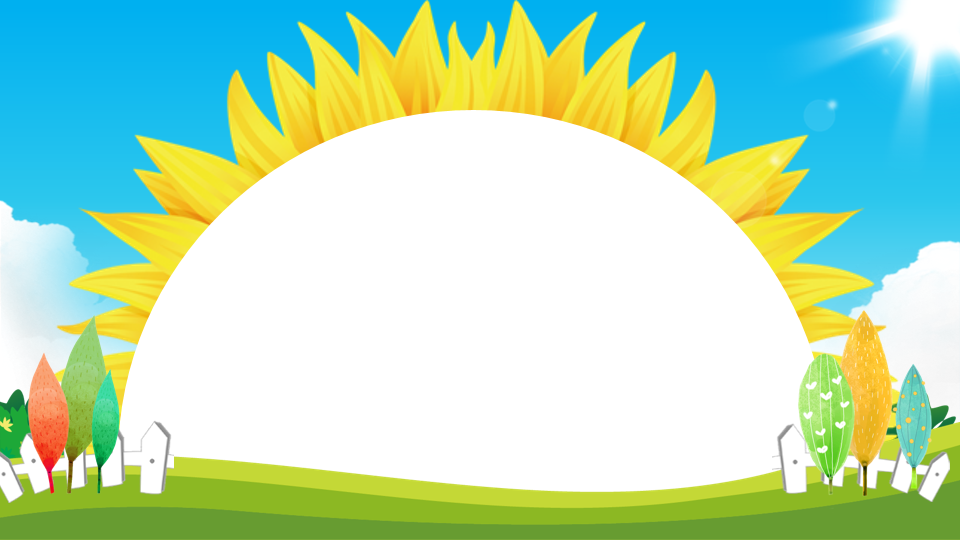 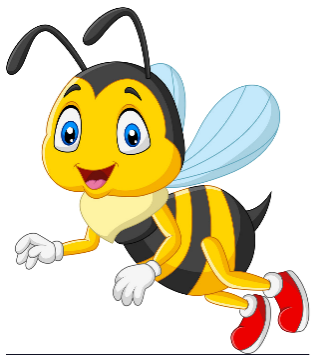 When do you have Sciences?
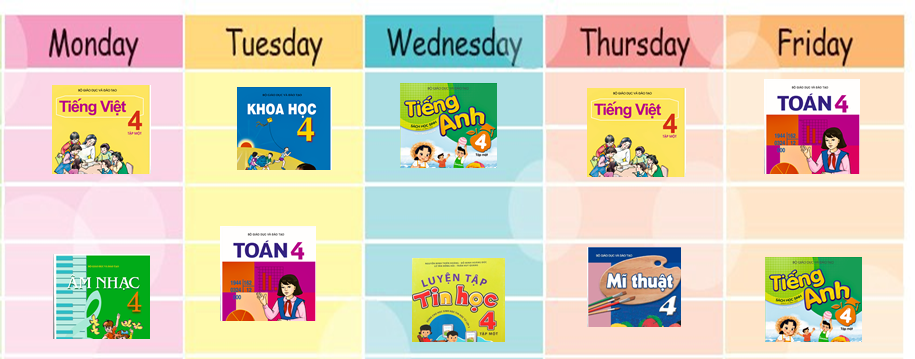 Next
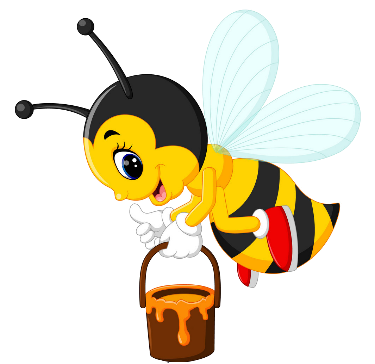 I have it on Tuesdays.
I have it on Thursdays.
I have it on Fridays.
I have it on Mondays and Fridays.
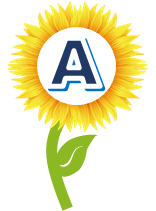 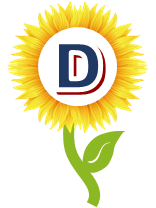 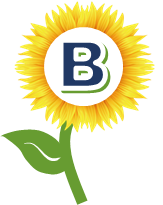 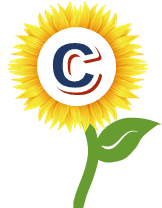 [Speaker Notes: Ms Huyền Phạm - 0936.082.789 – YOUTUBE: MsPham.  Facebook: Dạy và học cùng công nghệ.]
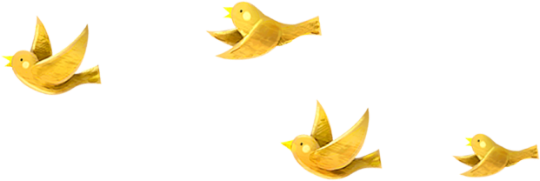 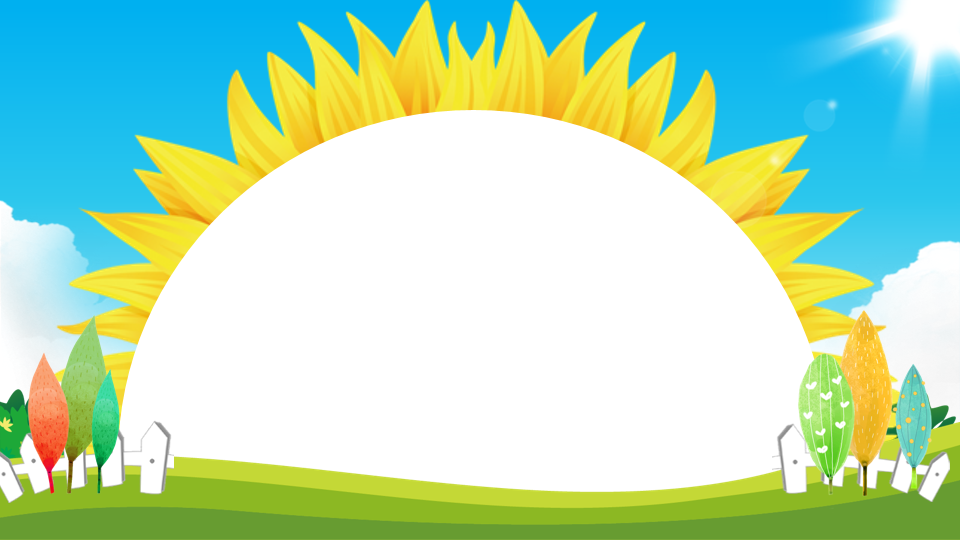 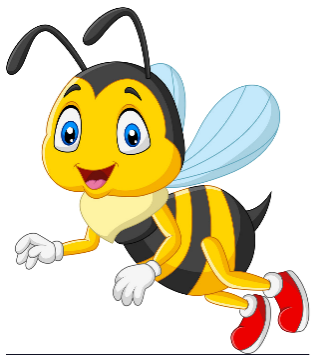 When do you have ____________?
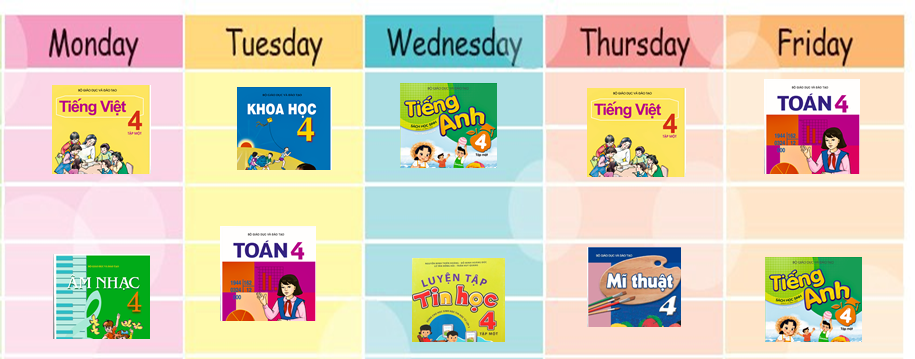 Next
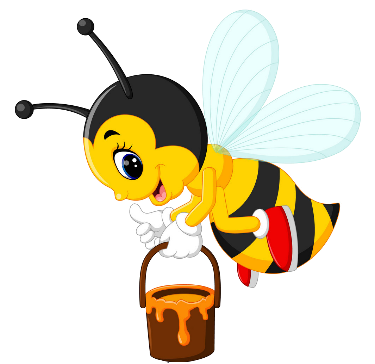 I have it on Fridays.
I have it on Thursdays.
I have it on Tuesdays.
I have it on Wednesdays.
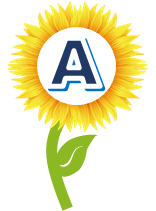 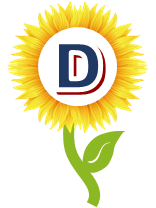 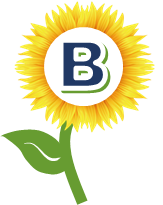 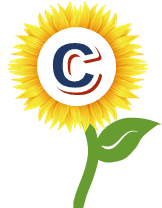 [Speaker Notes: Ms Huyền Phạm - 0936.082.789 – YOUTUBE: MsPham.  Facebook: Dạy và học cùng công nghệ.]
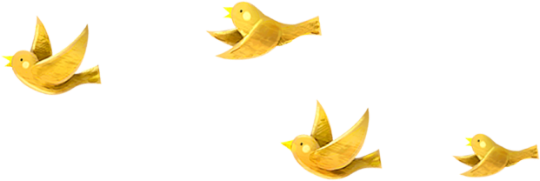 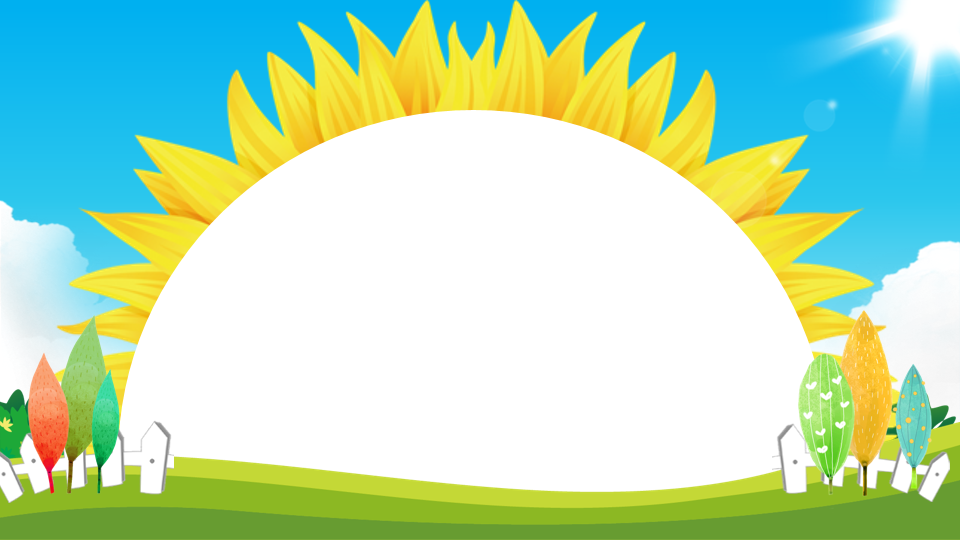 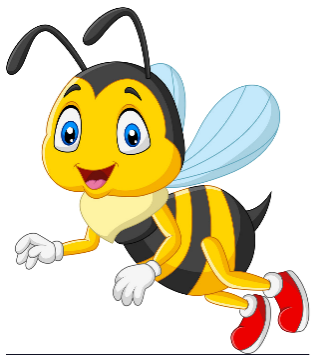 When do you have Maths?
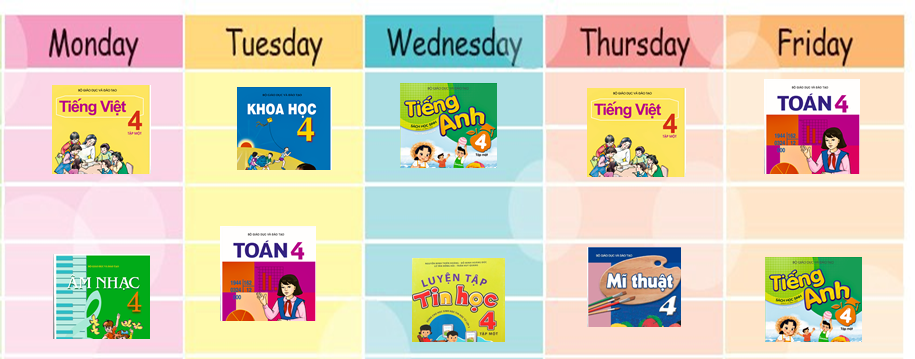 Next
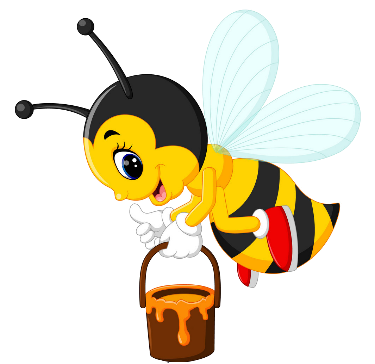 I have it on Mondays and Thursdays.
I have it on Tuesdays and Fridays.
I have it Tuesdays and Fridays.
I have it on Mondays and Fridays.
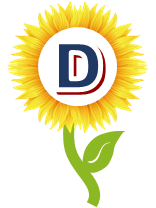 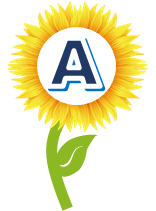 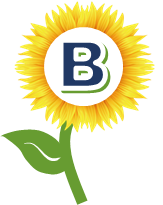 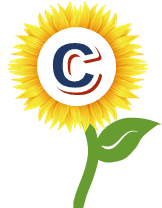 [Speaker Notes: Ms Huyền Phạm - 0936.082.789 – YOUTUBE: MsPham.  Facebook: Dạy và học cùng công nghệ.]
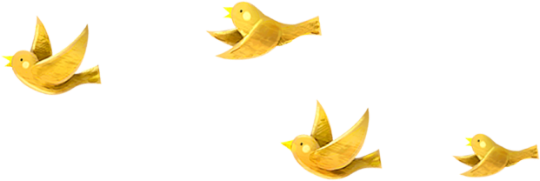 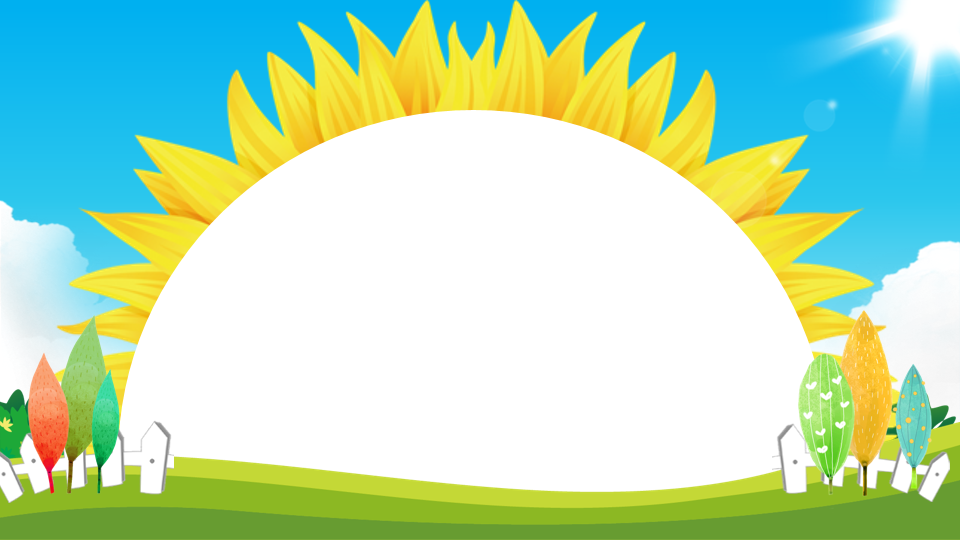 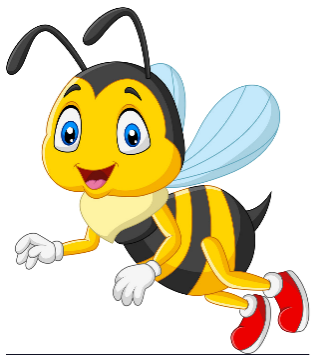 Who is your English teacher?
Next
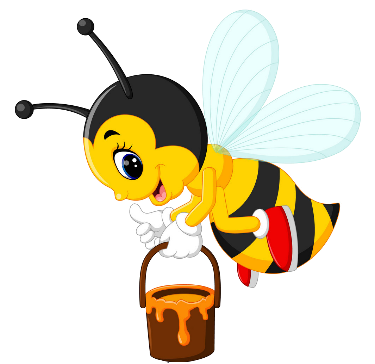 I have it on Mondays.
It’s Mondays.
It’s on Mondays.
It’s Miss Hien.
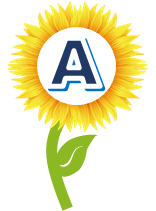 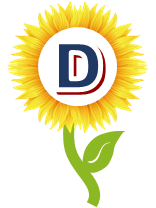 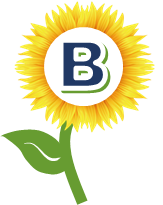 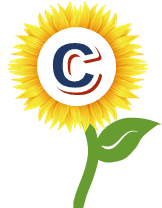 [Speaker Notes: Ms Huyền Phạm - 0936.082.789 – YOUTUBE: MsPham.  Facebook: Dạy và học cùng công nghệ.]
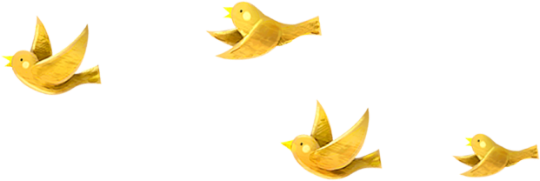 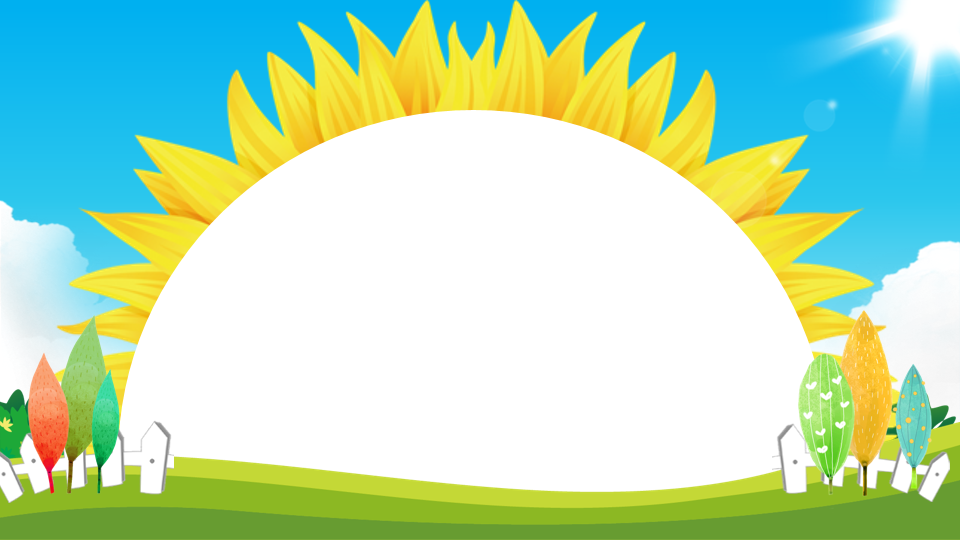 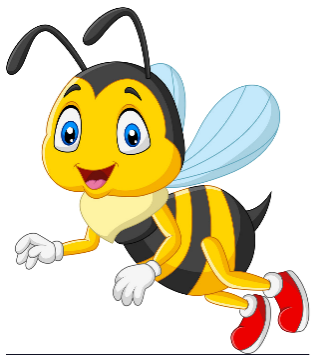 Who is your Sciences _____?
Next
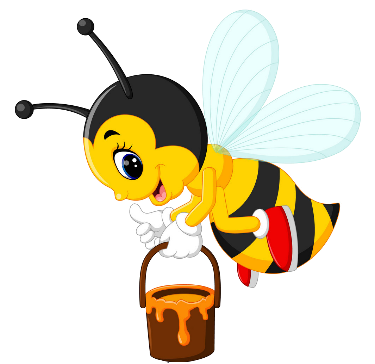 today
subject
teacher
have
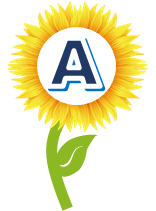 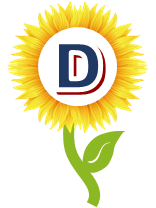 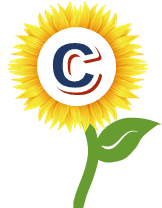 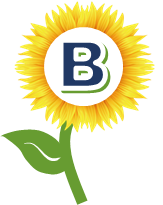 [Speaker Notes: Ms Huyền Phạm - 0936.082.789 – YOUTUBE: MsPham.  Facebook: Dạy và học cùng công nghệ.]
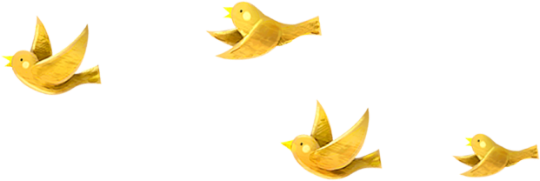 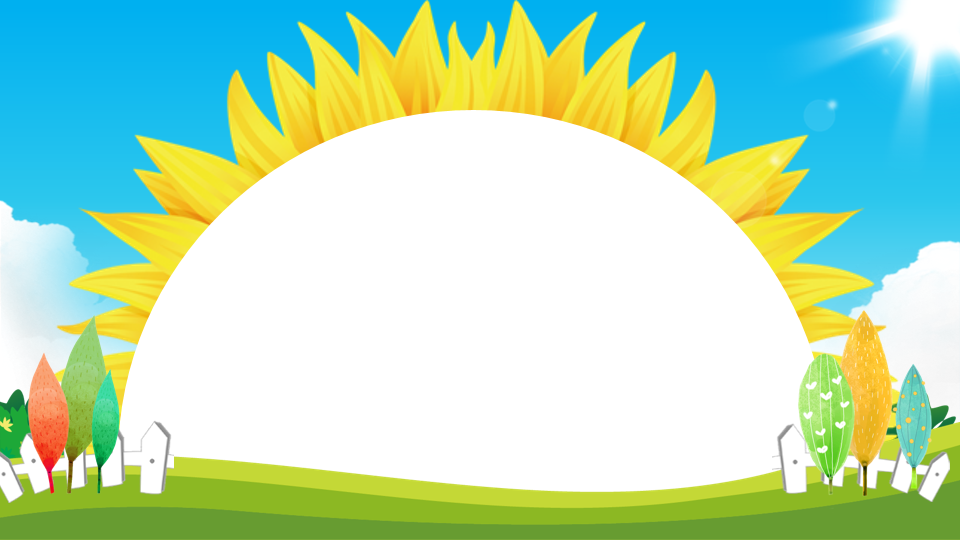 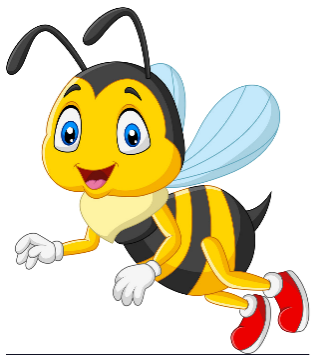 Next
____ is your Maths teacher?
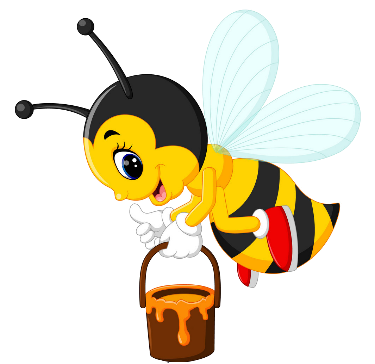 Who
what
when
What sujects
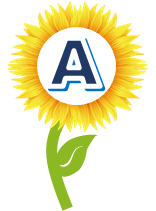 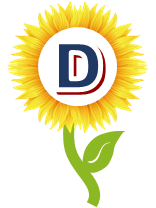 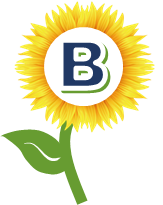 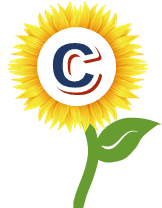 [Speaker Notes: Ms Huyền Phạm - 0936.082.789 – YOUTUBE: MsPham.  Facebook: Dạy và học cùng công nghệ.]
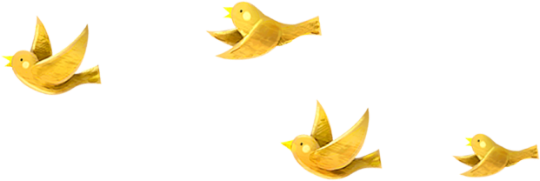 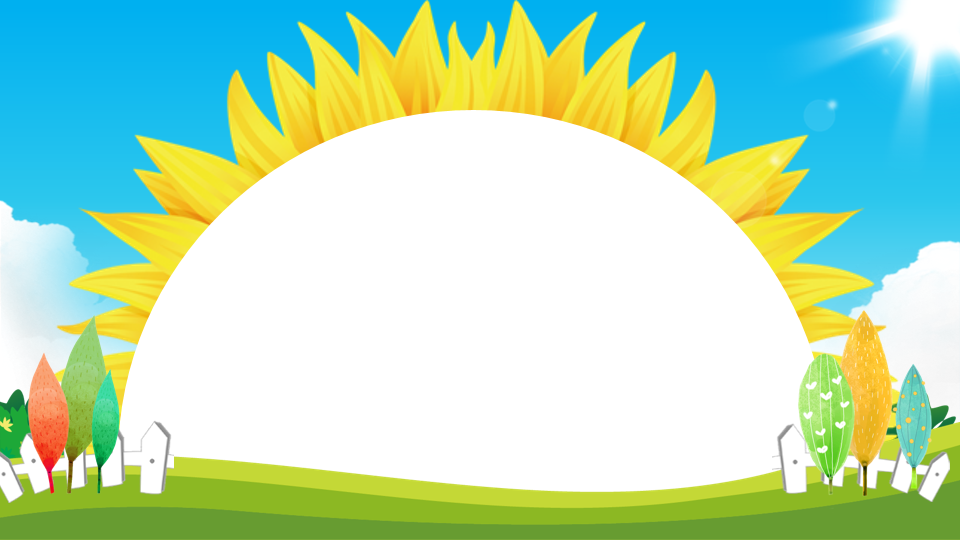 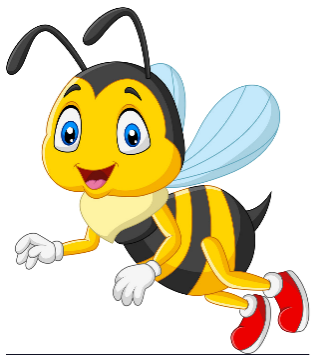 Who is your ______ teacher?
Next
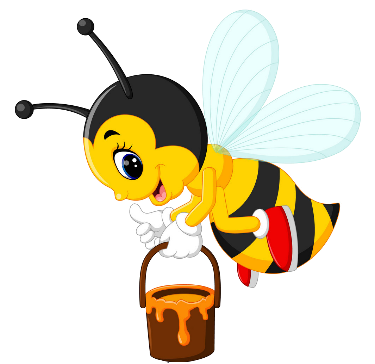 England
Art
have
Vietnam
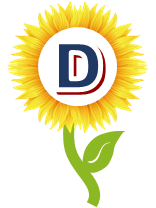 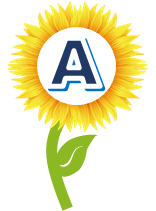 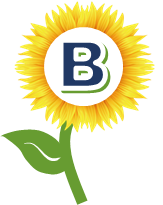 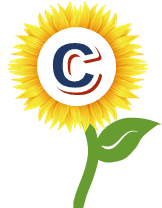 [Speaker Notes: Ms Huyền Phạm - 0936.082.789 – YOUTUBE: MsPham.  Facebook: Dạy và học cùng công nghệ.]
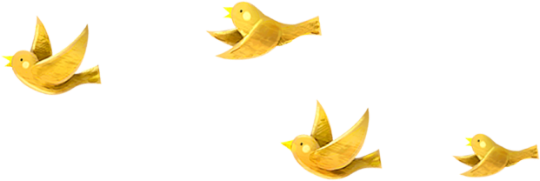 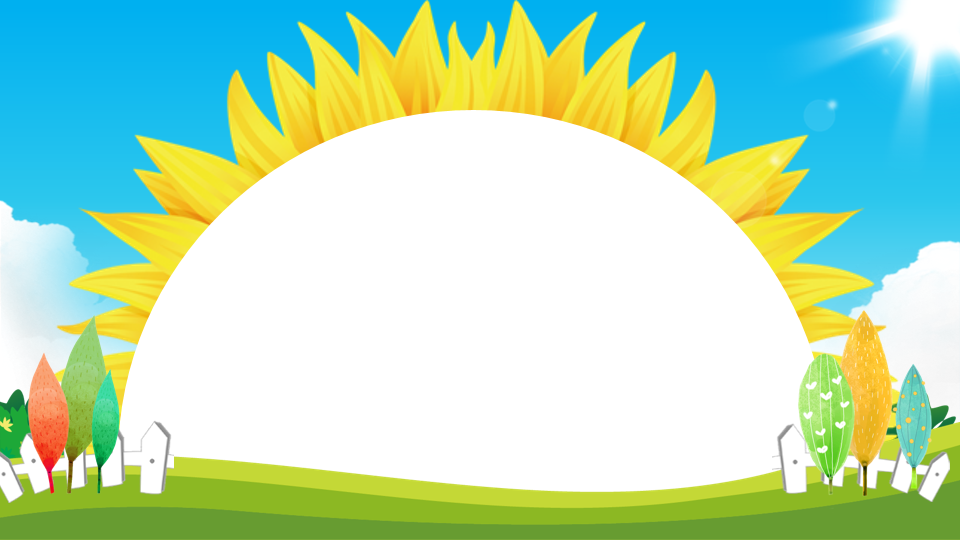 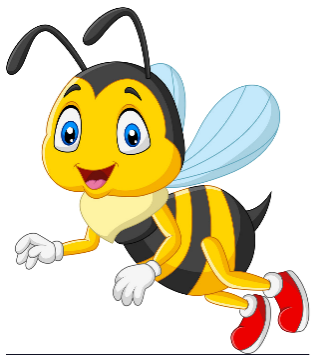 Who is your ______ teacher?
Next
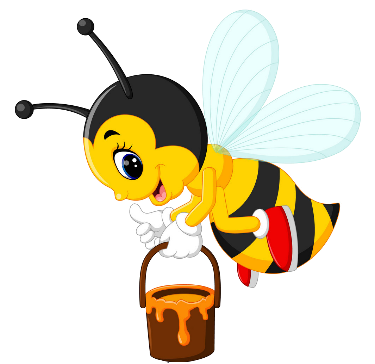 She’s
She
He’s
He
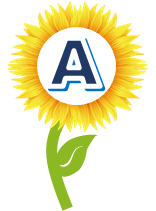 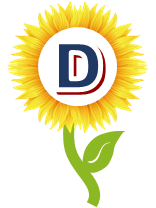 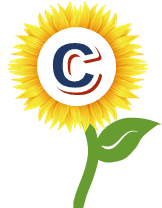 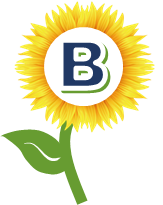 [Speaker Notes: Ms Huyền Phạm - 0936.082.789 – YOUTUBE: MsPham.  Facebook: Dạy và học cùng công nghệ.]
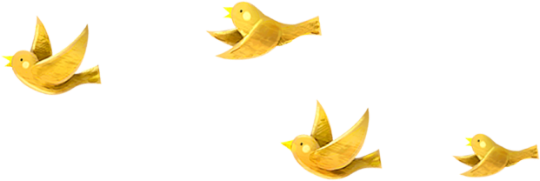 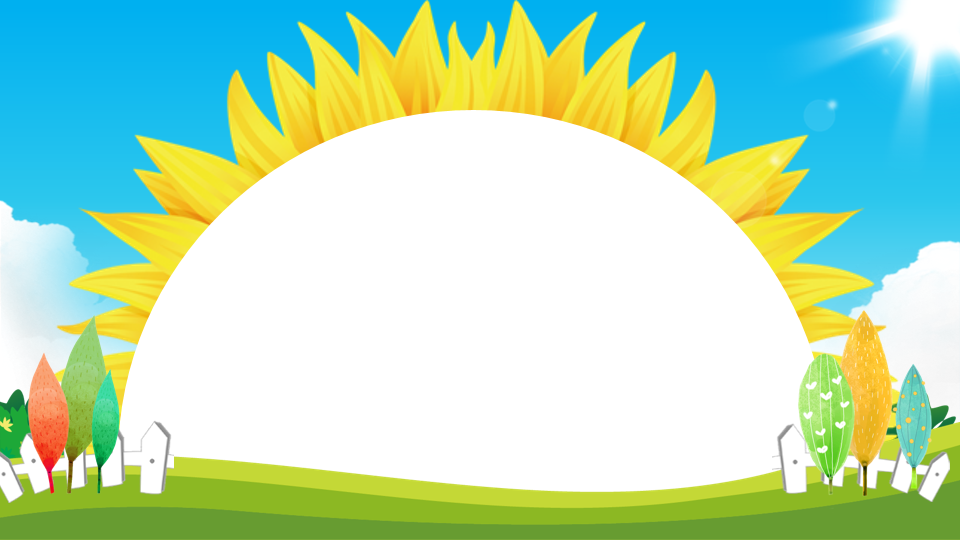 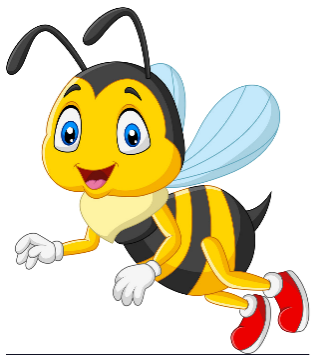 _______ IT?
I have it on Wednesday.
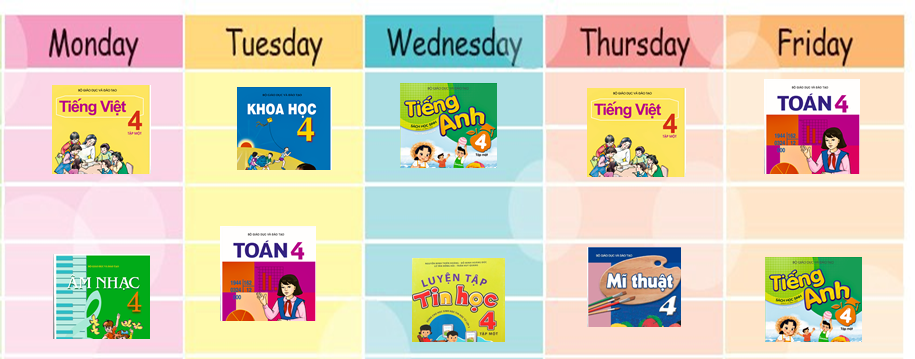 Next
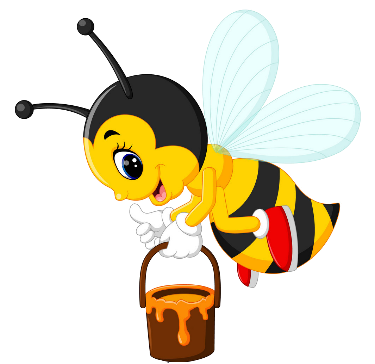 When do you have
What do you have
Who do you have
How do you have
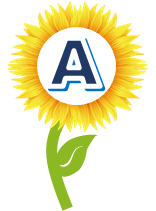 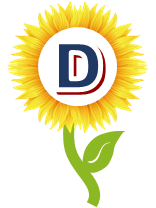 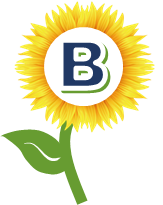 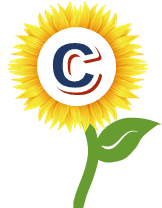 [Speaker Notes: Ms Huyền Phạm - 0936.082.789 – YOUTUBE: MsPham.  Facebook: Dạy và học cùng công nghệ.]
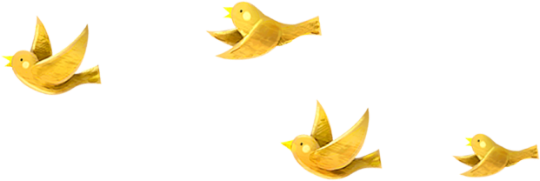 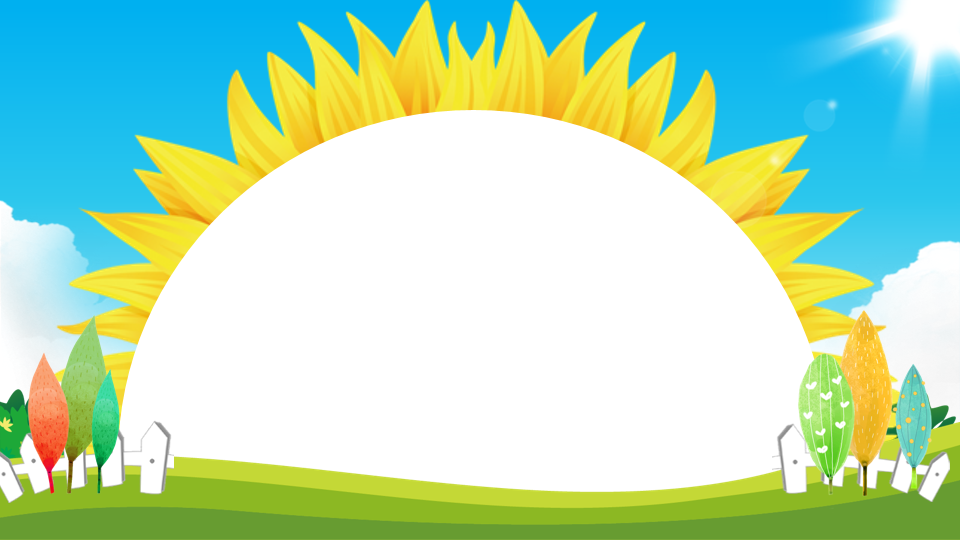 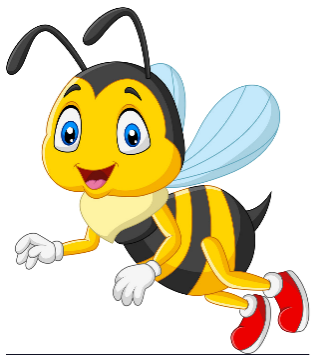 When do you have English?
 _______ Wednesdays and Fridays.
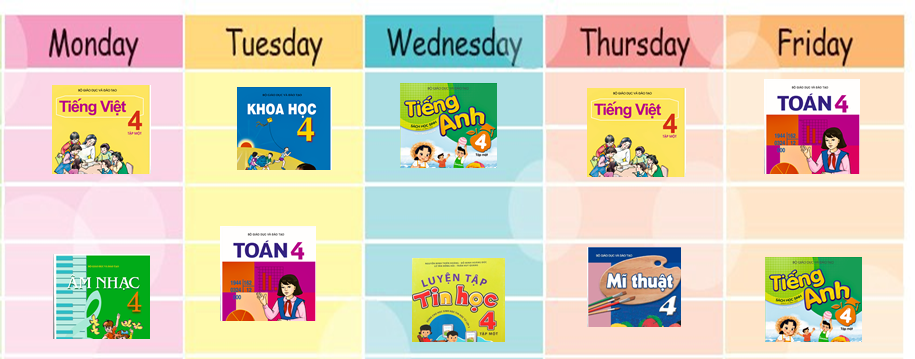 Next
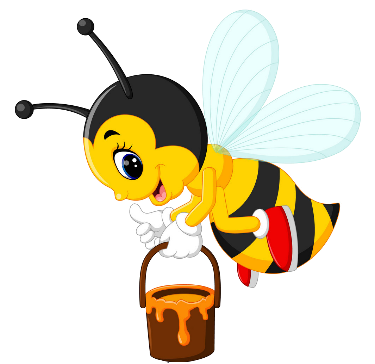 I have on
It’s
I have it
I have it on
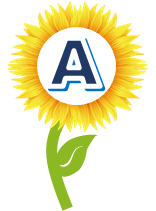 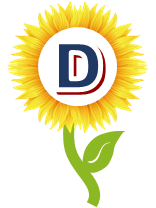 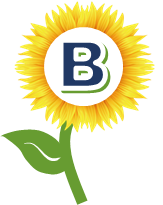 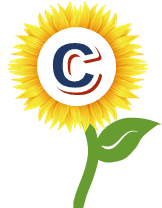 [Speaker Notes: Ms Huyền Phạm - 0936.082.789 – YOUTUBE: MsPham.  Facebook: Dạy và học cùng công nghệ.]
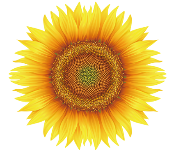 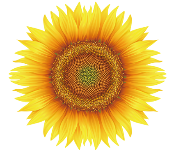 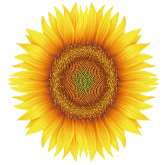 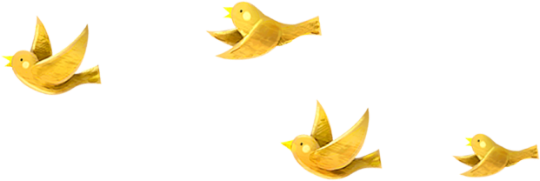 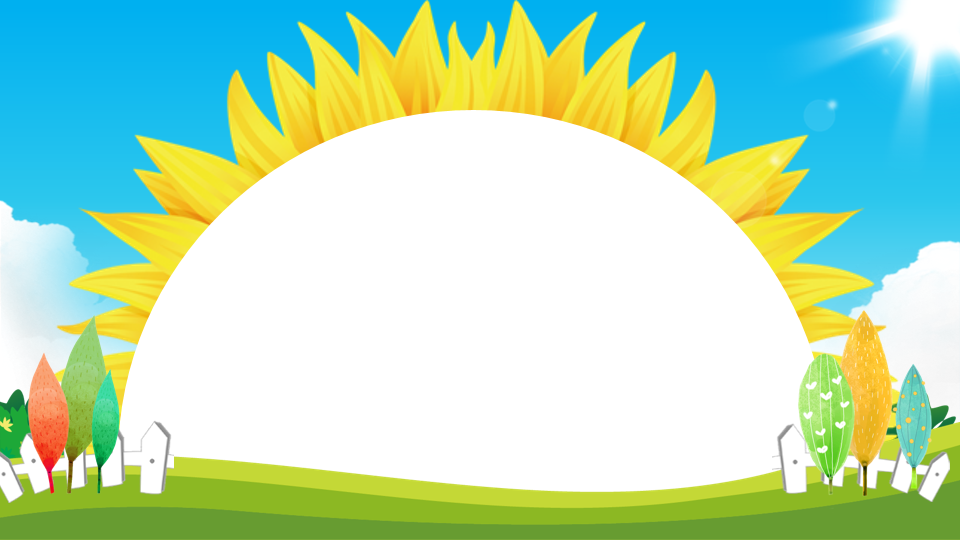 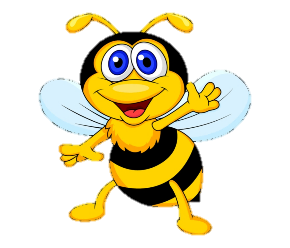 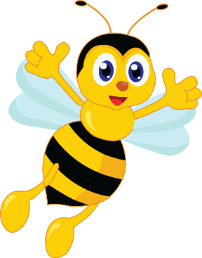 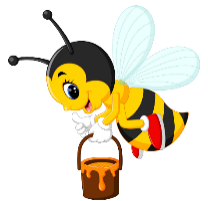 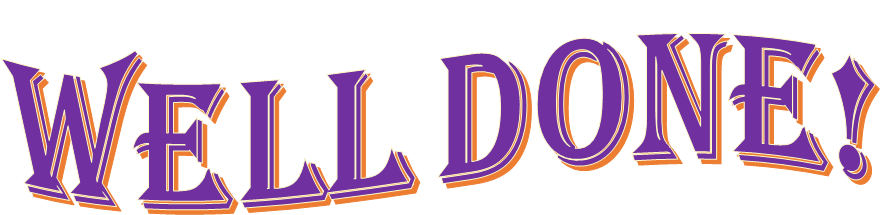 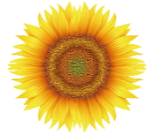 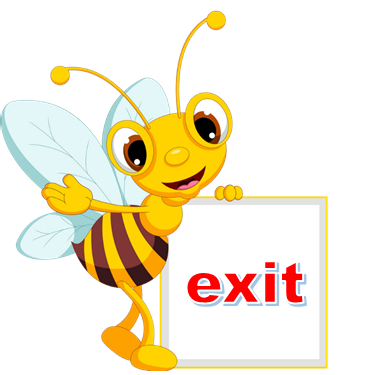 [Speaker Notes: Ms Huyền Phạm - 0936.082.789 – YOUTUBE: MsPham.  Facebook: Dạy và học cùng công nghệ.]
4. Listen and number
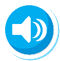 1
2
3
4
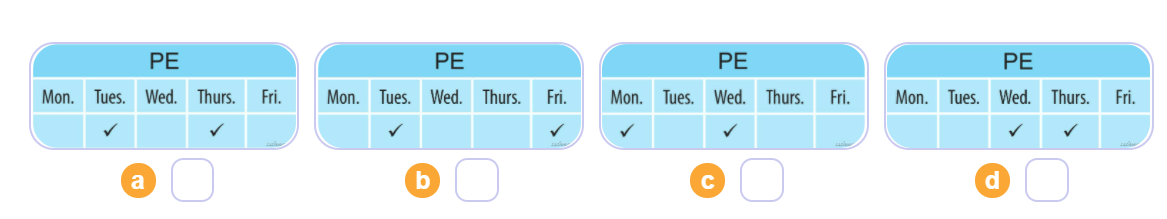 3
4
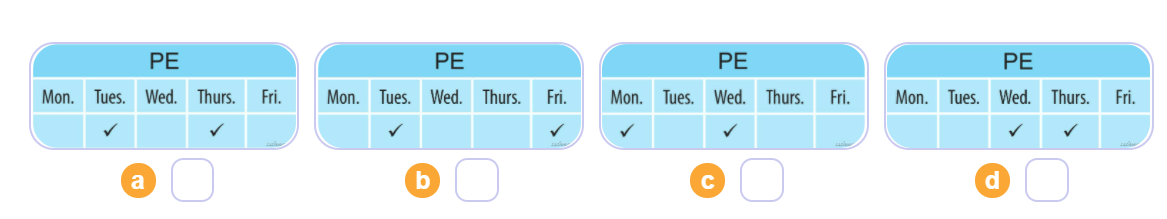 1
2
5. Look and write
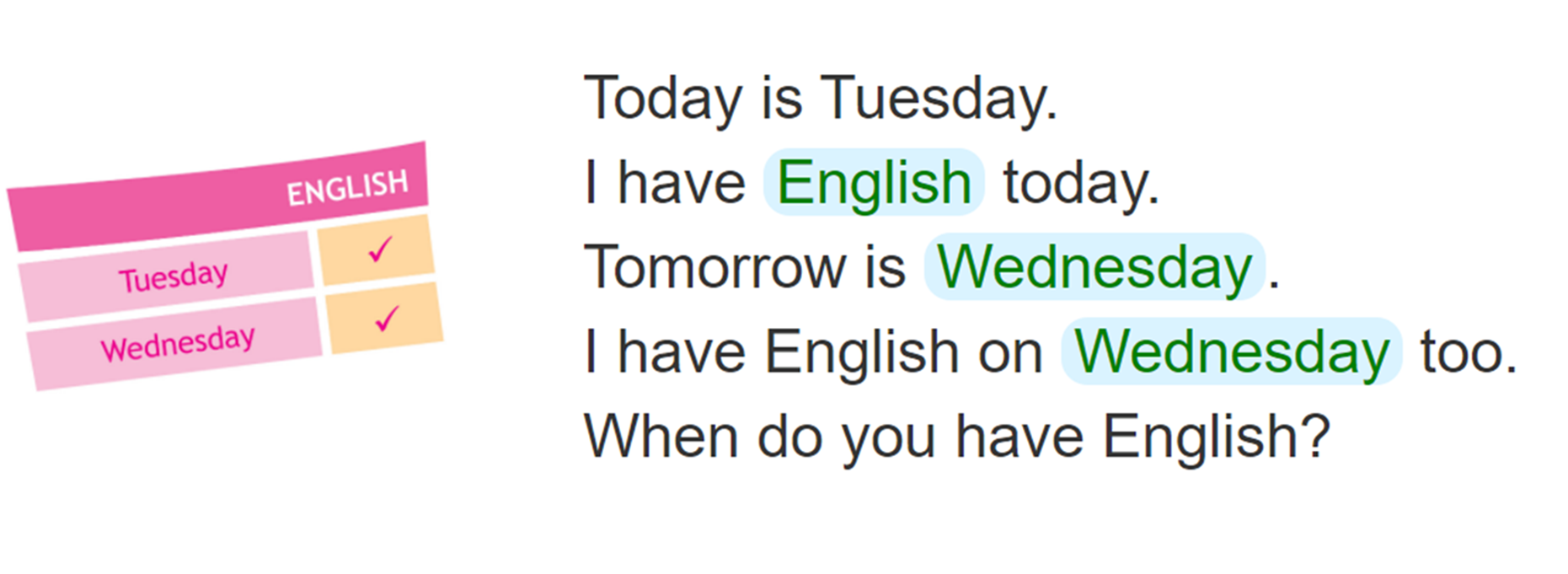 ____________
_________________
_________________
6. Let’s play
Write the names of the subjects.
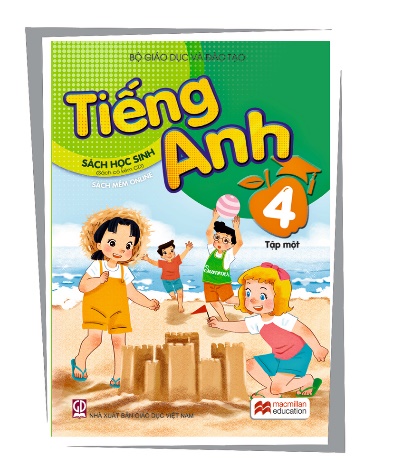 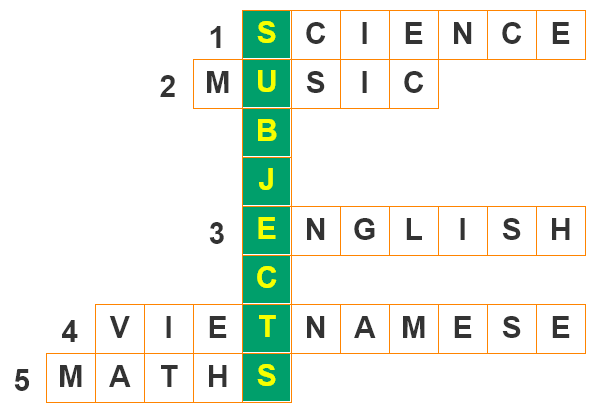 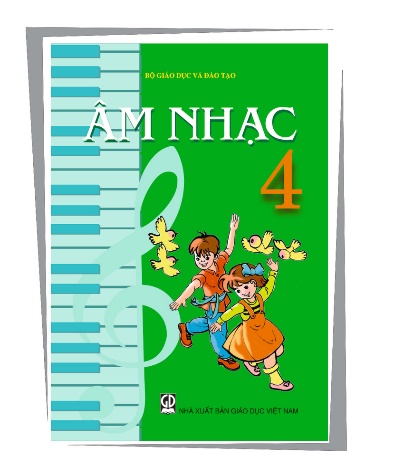 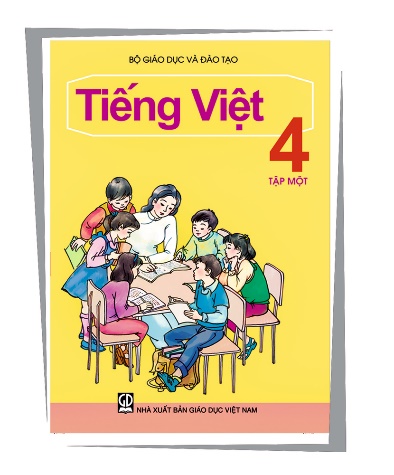 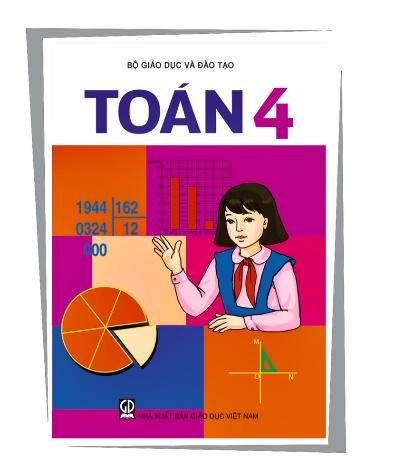 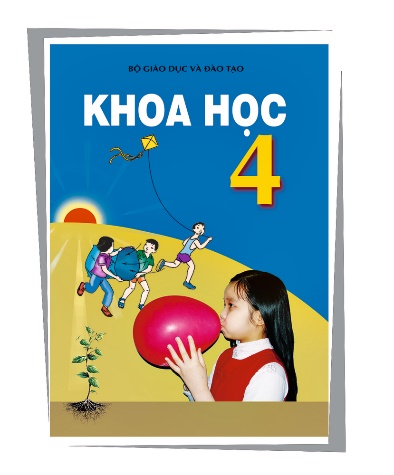